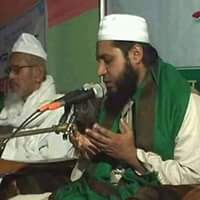 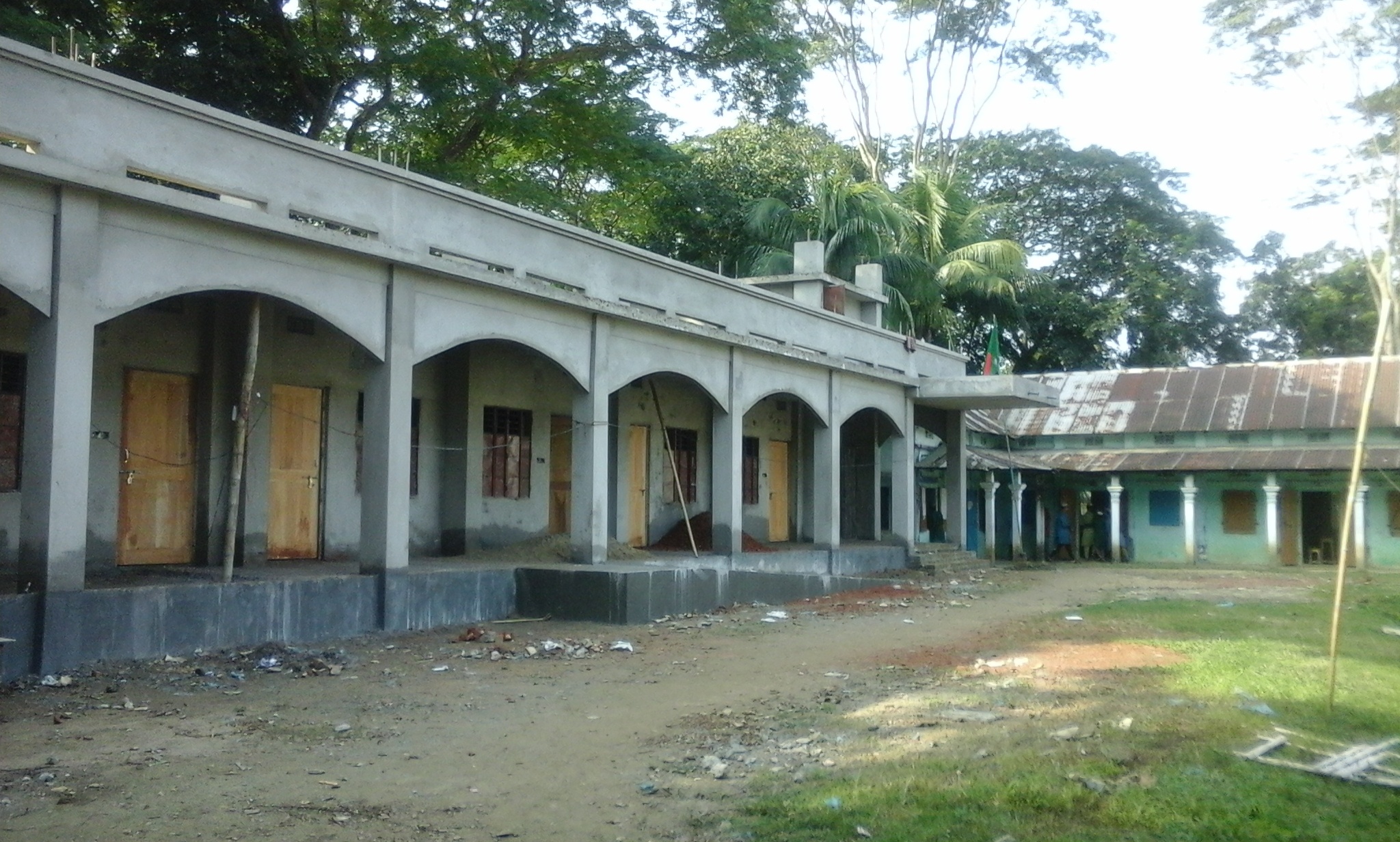 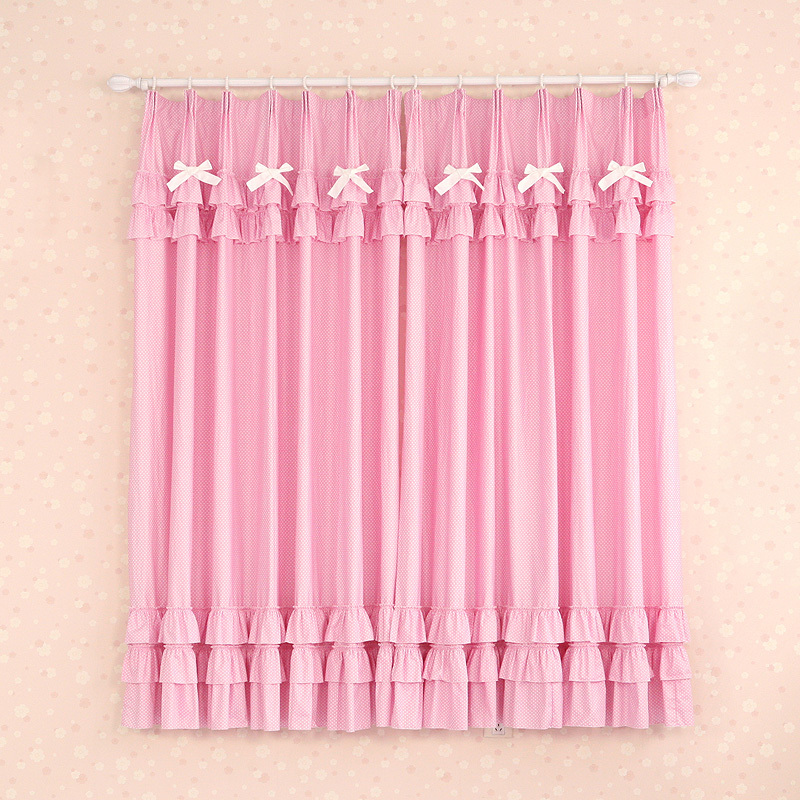 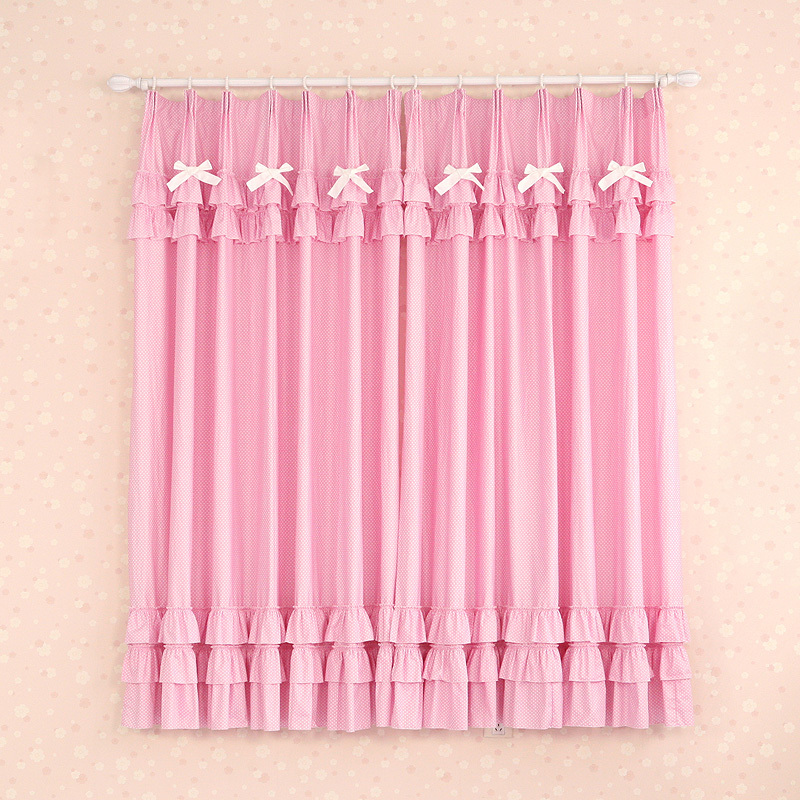 আসসালামু আলাইকুম।
স্বা
গ
ত
ম
সোনামনিরা তোমরা কেমন আছো
3:26:41 PM
মাওলানা সেলিম হোসাইন সহকারি মৌলভি  সিংচাপইড় আলিম মাদ্রাসা।
Page no.1
মঙ্গলবার, 05 মে 2020
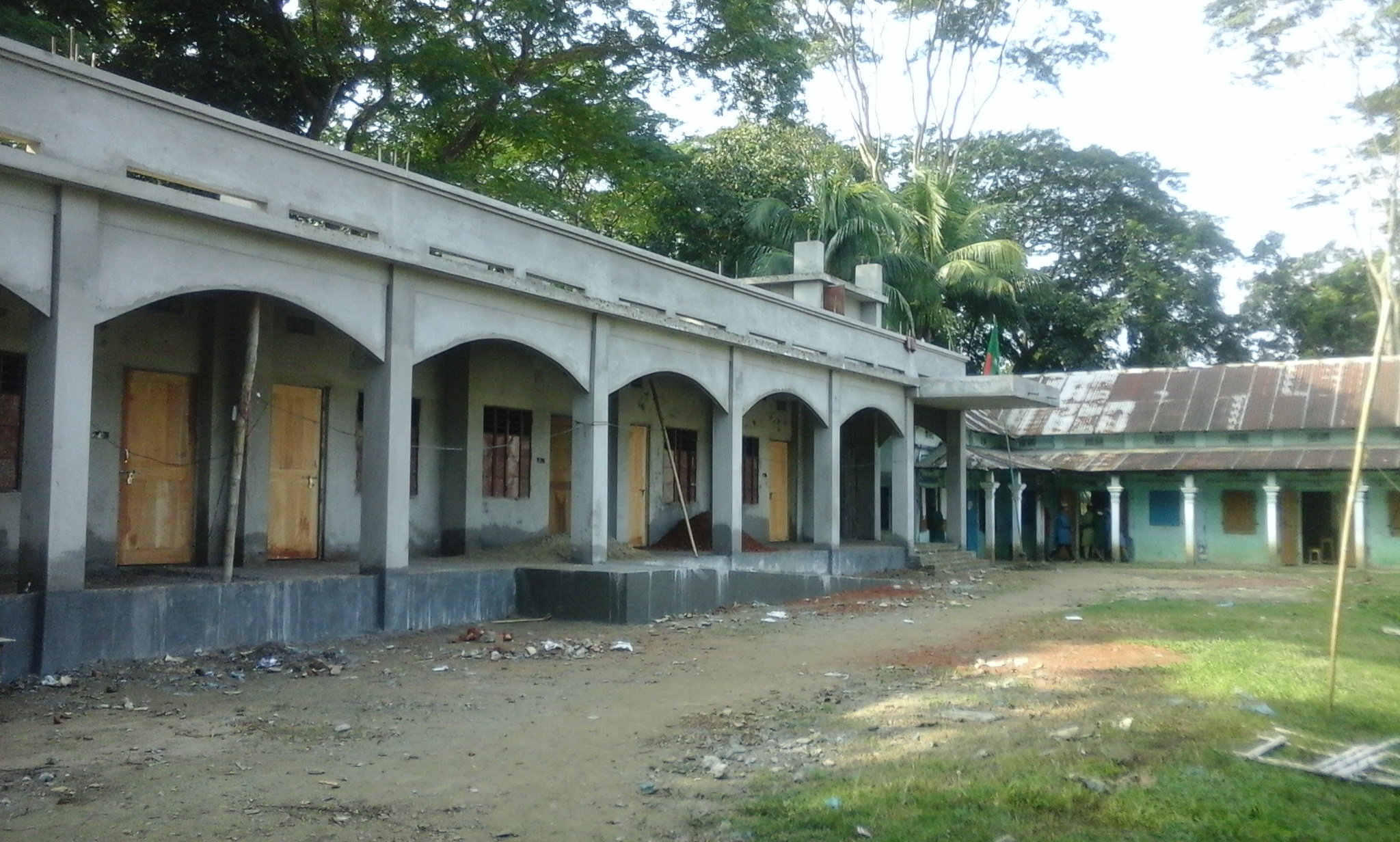 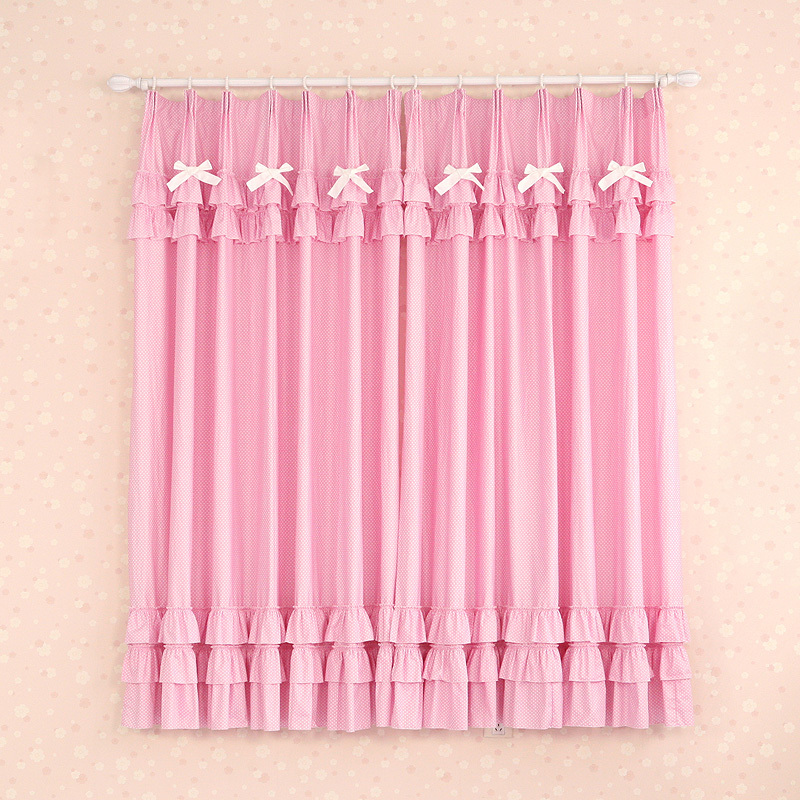 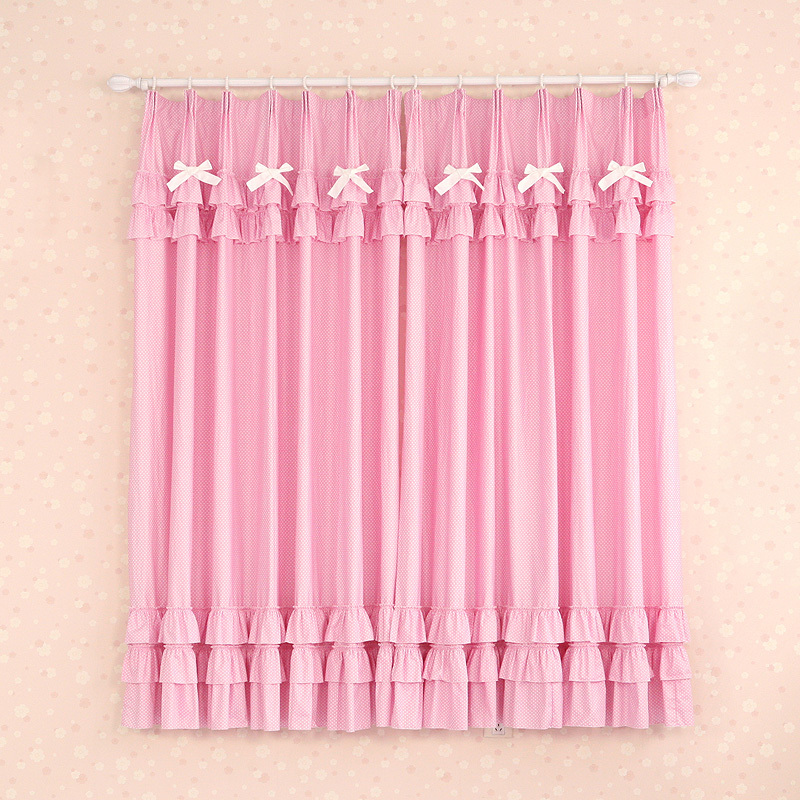 শিক্ষক পরিচিতি
মোঃ সেলিম হোসাইন
সহকারী মৌলভি  
সিংচাপইড় ইসলামিয়া আলিম মাদ্রাসা ছাতক, সু্নামগঞ্জ 
E-mail: salimhossainsp@gmail.com
মোবাইল০১৭১২৩৯৭৯০৯/০১৭২৬৯৮৩৭৯৬
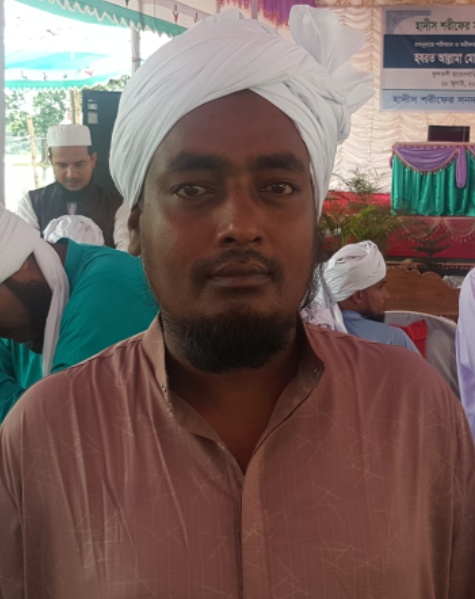 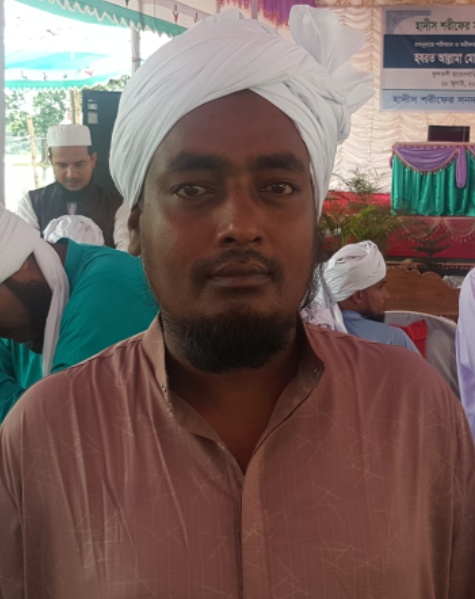 3:26:41 PM
মাওলানা সেলিম হোসাইন সহকারি মৌলভি  সিংচাপইড় আলিম মাদ্রাসা।
5/5/2020
Page no.2
Page no.2
মঙ্গলবার, 05 মে 2020
মাওলানা সেলিম হোসাইন সহকারি মৌলভি  সিংচাপইড় আলিম মাদ্রাসা।
পাঠ পরিচিতি
শ্রেণিঃ সপ্তম        বিষয়ঃ আকাইদ
৬ষ্ঠ অধ্যায়
১ম, ২য় ও ৩য় পাঠ
সময়ঃ ৪০ মিনিট 
তারিখঃ মঙ্গলবার, 05 মে 2020
3:26:43 PM
মাওলানা সেলিম হোসাইন সহকারি মৌলভি  সিংচাপইড় আলিম মাদ্রাসা।
Page no.3
মঙ্গলবার, 05 মে 2020
নীচের চিত্রগুলো লক্ষ্য কর।
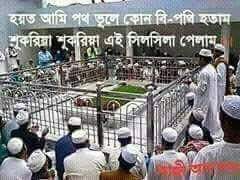 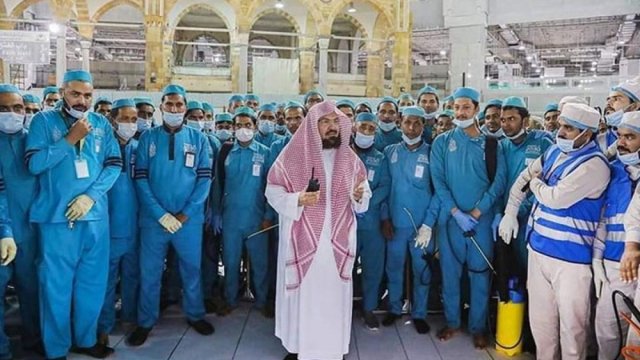 3:26:43 PM
মাওলানা সেলিম হোসাইন সহকারি মৌলভি  সিংচাপইড় আলিম মাদ্রাসা।
Page no.4
মঙ্গলবার, 05 মে 2020
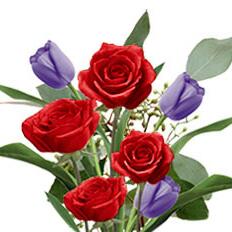 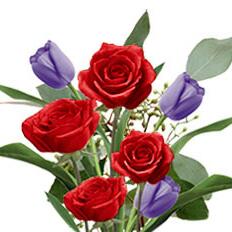 আজকের পাঠ
ফেরেশতাদের প্রতি ইমান
3:26:43 PM
মাওলানা সেলিম হোসাইন সহকারি মৌলভি  সিংচাপইড় আলিম মাদ্রাসা।
Page no.5
মঙ্গলবার, 05 মে 2020
শিখণফল
এই পাঠ শেষে আমরা জানবো…....…............
১। আল কুরআনে বর্ণিত ফেরেশতাদের কার্যক্রম।
২। কিরামান কাতেবিনের কাজ।
৩। মুনকার ও নাকিরের পরিচয় ও কাজ।
3:26:43 PM
মাওলানা সেলিম হোসাইন সহকারি মৌলভি  সিংচাপইড় আলিম মাদ্রাসা।
Page no.6
মঙ্গলবার, 05 মে 2020
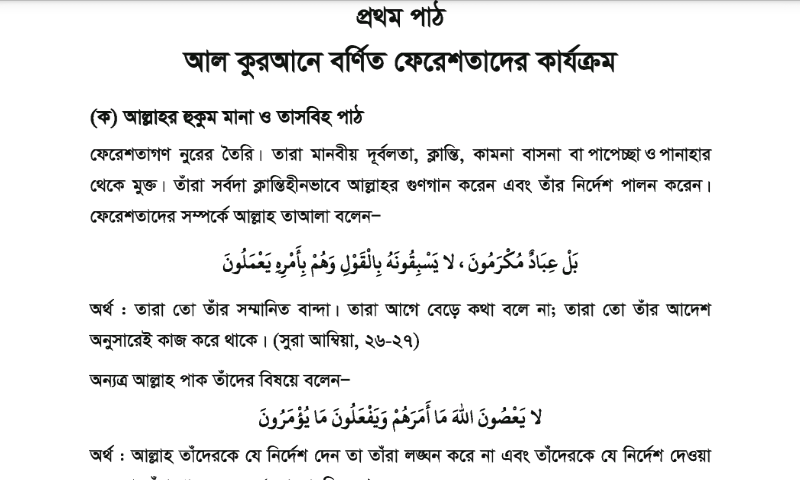 3:26:43 PM
মাওলানা সেলিম হোসাইন সহকারি মৌলভি  সিংচাপইড় আলিম মাদ্রাসা।
Page no.7
মঙ্গলবার, 05 মে 2020
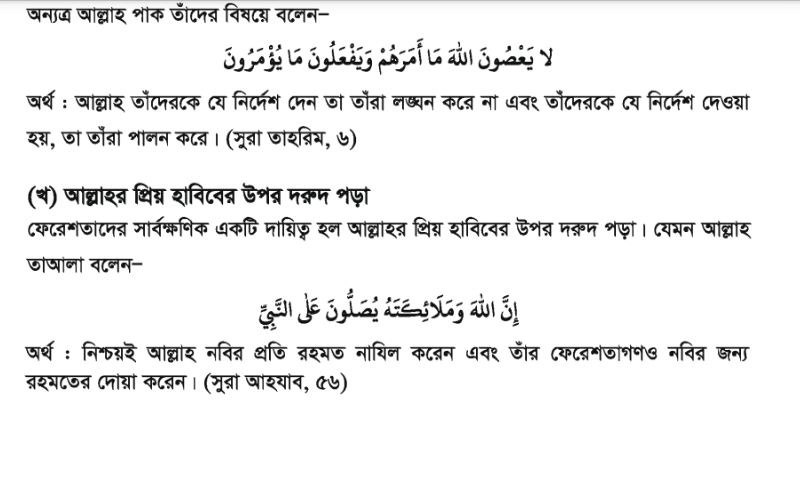 3:26:43 PM
মাওলানা সেলিম হোসাইন সহকারি মৌলভি  সিংচাপইড় আলিম মাদ্রাসা।
Page no.8
মঙ্গলবার, 05 মে 2020
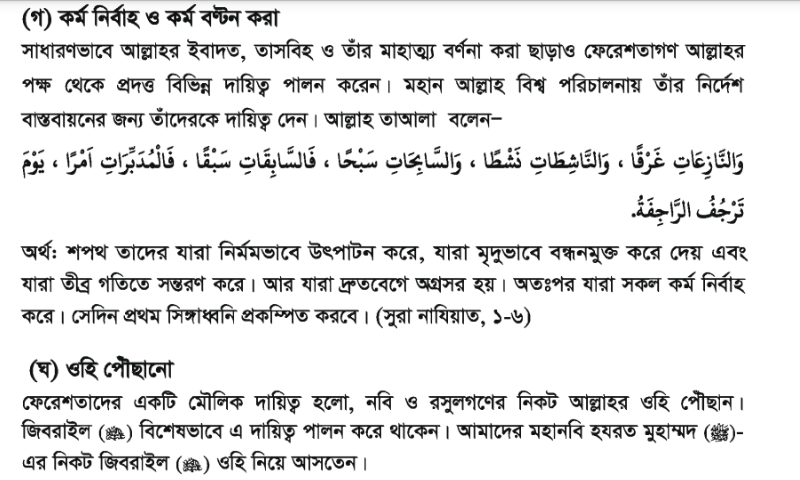 3:26:43 PM
মাওলানা সেলিম হোসাইন সহকারি মৌলভি  সিংচাপইড় আলিম মাদ্রাসা।
Page no.9
মঙ্গলবার, 05 মে 2020
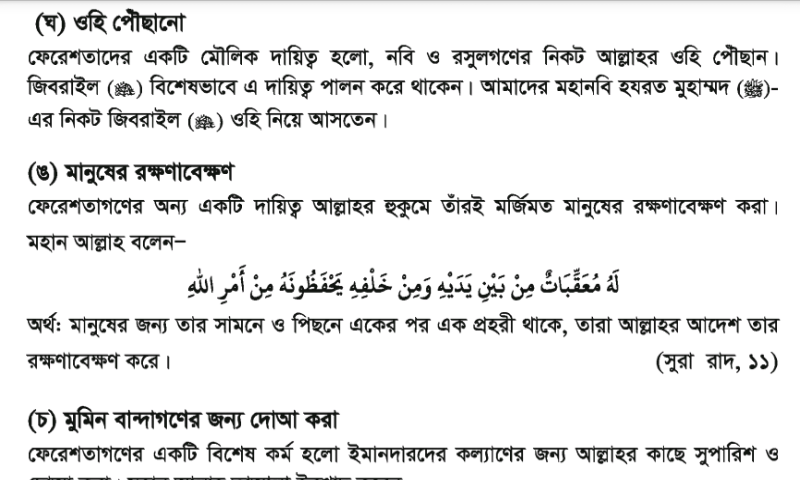 3:26:43 PM
মাওলানা সেলিম হোসাইন সহকারি মৌলভি  সিংচাপইড় আলিম মাদ্রাসা।
Page no.10
মঙ্গলবার, 05 মে 2020
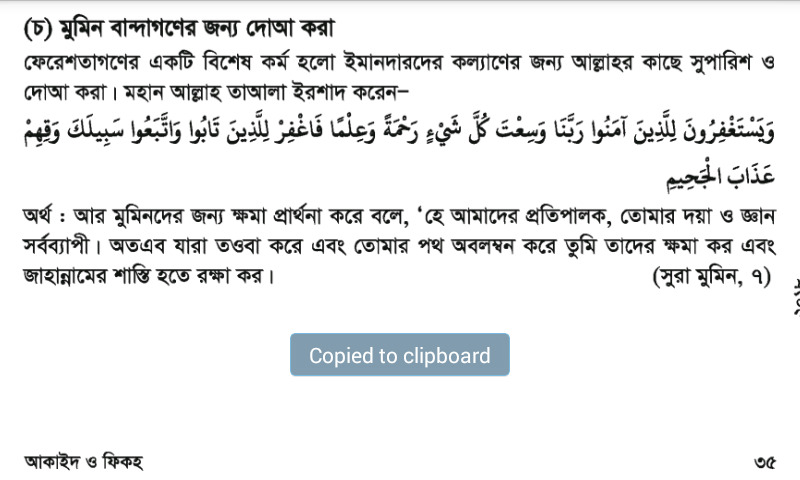 3:27:01 PM
মাওলানা সেলিম হোসাইন সহকারি মৌলভি  সিংচাপইড় আলিম মাদ্রাসা।
Page no.11
মঙ্গলবার, 05 মে 2020
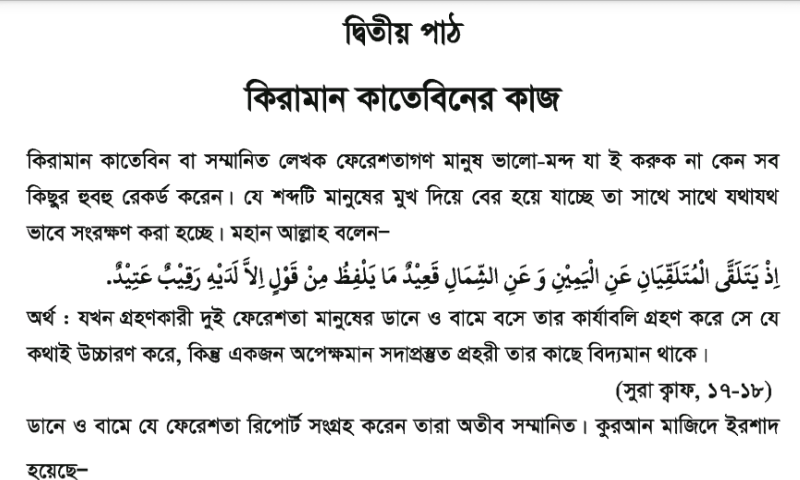 3:27:01 PM
মাওলানা সেলিম হোসাইন সহকারি মৌলভি  সিংচাপইড় আলিম মাদ্রাসা।
Page no.12
মঙ্গলবার, 05 মে 2020
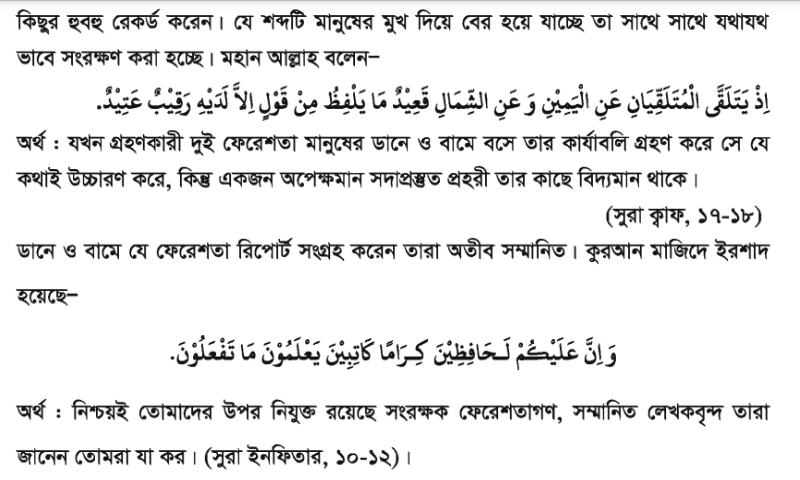 3:27:01 PM
মাওলানা সেলিম হোসাইন সহকারি মৌলভি  সিংচাপইড় আলিম মাদ্রাসা।
Page no.13
মঙ্গলবার, 05 মে 2020
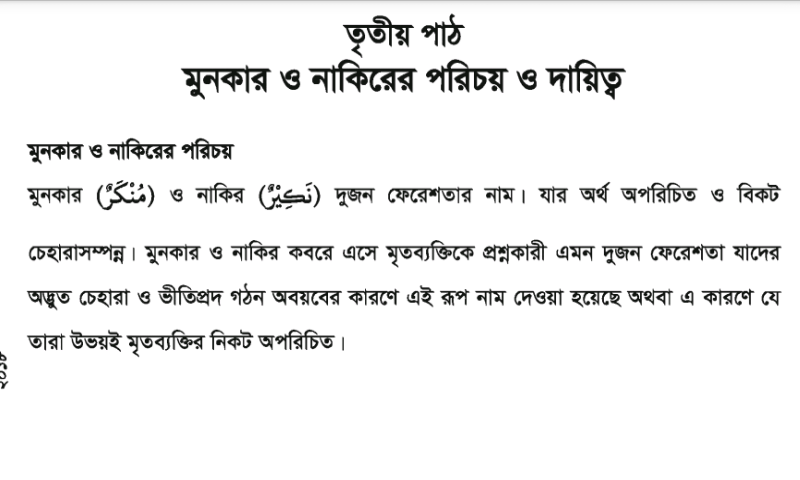 3:27:01 PM
মাওলানা সেলিম হোসাইন সহকারি মৌলভি  সিংচাপইড় আলিম মাদ্রাসা।
Page no.14
মঙ্গলবার, 05 মে 2020
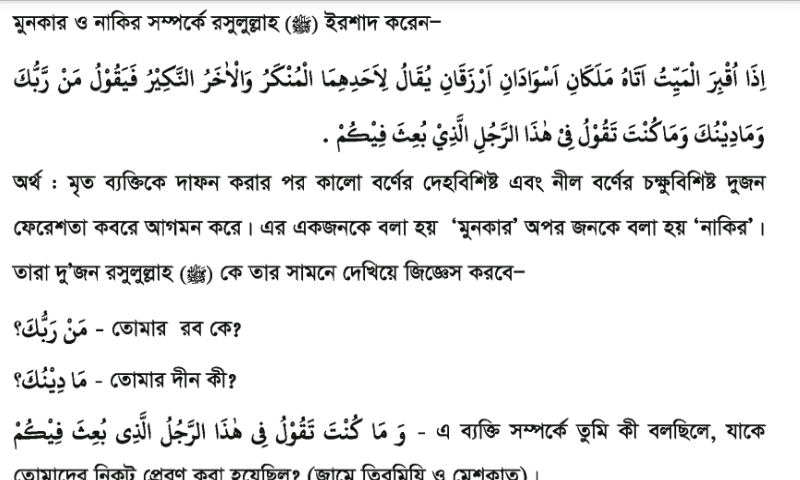 3:27:01 PM
মাওলানা সেলিম হোসাইন সহকারি মৌলভি  সিংচাপইড় আলিম মাদ্রাসা।
Page no.15
মঙ্গলবার, 05 মে 2020
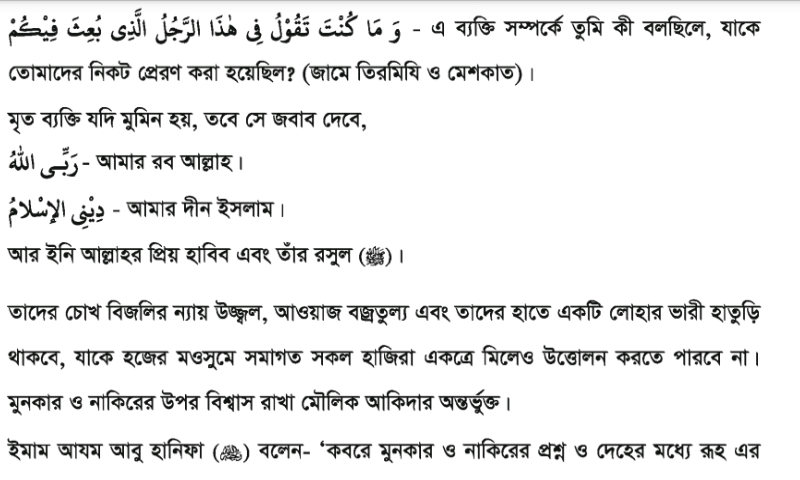 3:27:01 PM
মাওলানা সেলিম হোসাইন সহকারি মৌলভি  সিংচাপইড় আলিম মাদ্রাসা।
Page no.16
মঙ্গলবার, 05 মে 2020
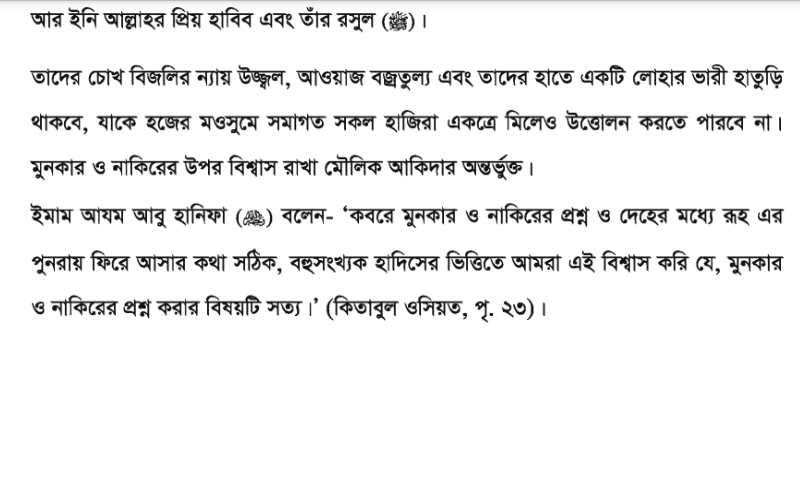 3:27:01 PM
মাওলানা সেলিম হোসাইন সহকারি মৌলভি  সিংচাপইড় আলিম মাদ্রাসা।
Page no.17
মঙ্গলবার, 05 মে 2020
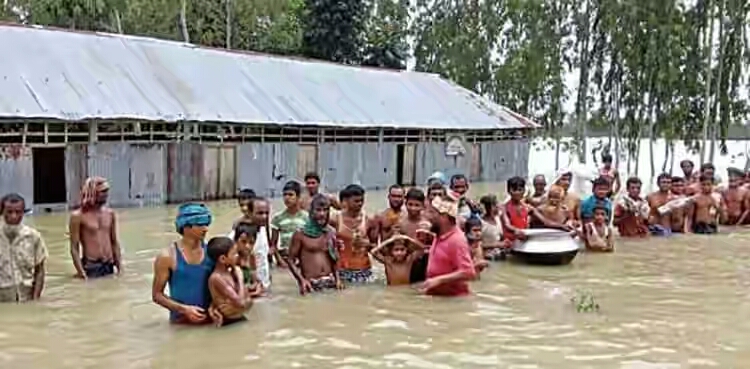 একক কাজ
ফেরেশতা এর পরিচয় লিখ।
3:27:01 PM
মাওলানা সেলিম হোসাইন সহকারি মৌলভি  সিংচাপইড় আলিম মাদ্রাসা।
Page no.18
মঙ্গলবার, 05 মে 2020
মূল্যায়ন
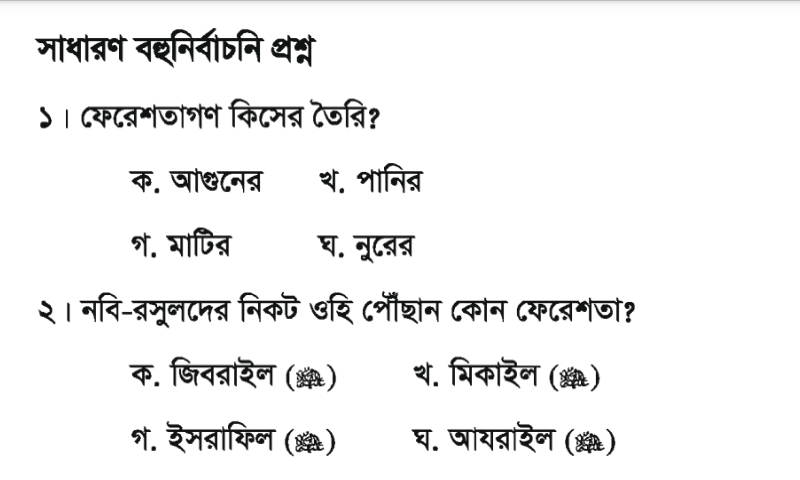 3:27:01 PM
মাওলানা সেলিম হোসাইন সহকারি মৌলভি  সিংচাপইড় আলিম মাদ্রাসা।
Page no.19
মঙ্গলবার, 05 মে 2020
মূল্যায়ন
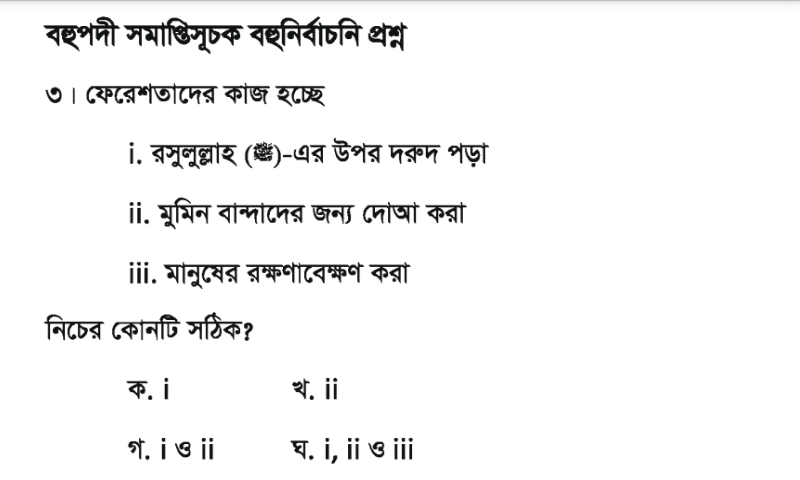 3:27:01 PM
মাওলানা সেলিম হোসাইন সহকারি মৌলভি  সিংচাপইড় আলিম মাদ্রাসা।
Page no.20
মঙ্গলবার, 05 মে 2020
মূল্যায়ন
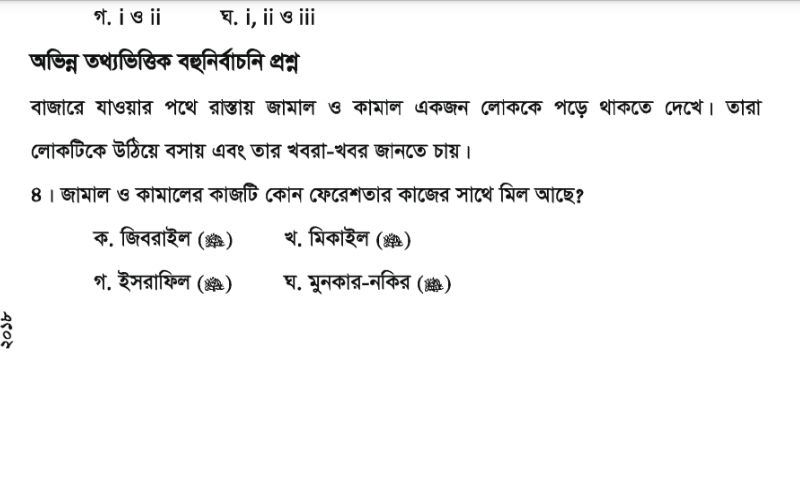 3:27:01 PM
মাওলানা সেলিম হোসাইন সহকারি মৌলভি  সিংচাপইড় আলিম মাদ্রাসা।
Page no.21
মঙ্গলবার, 05 মে 2020
মূল্যায়ন
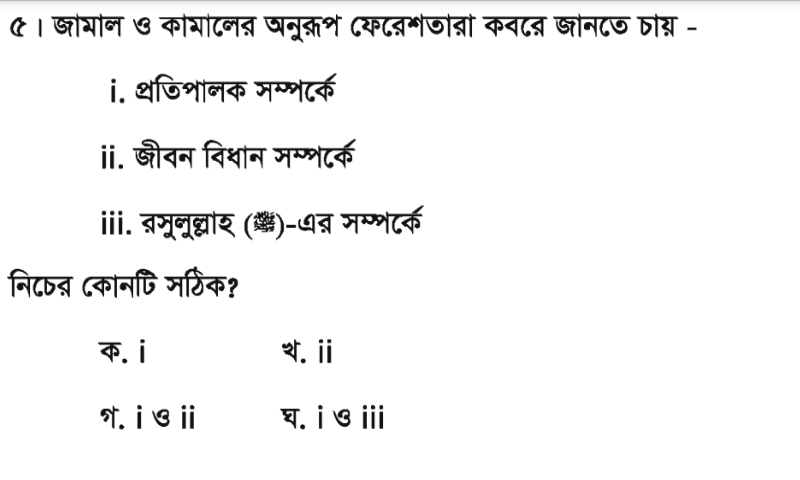 3:27:01 PM
মাওলানা সেলিম হোসাইন সহকারি মৌলভি  সিংচাপইড় আলিম মাদ্রাসা।
Page no.22
মঙ্গলবার, 05 মে 2020
বাড়ির কাজ
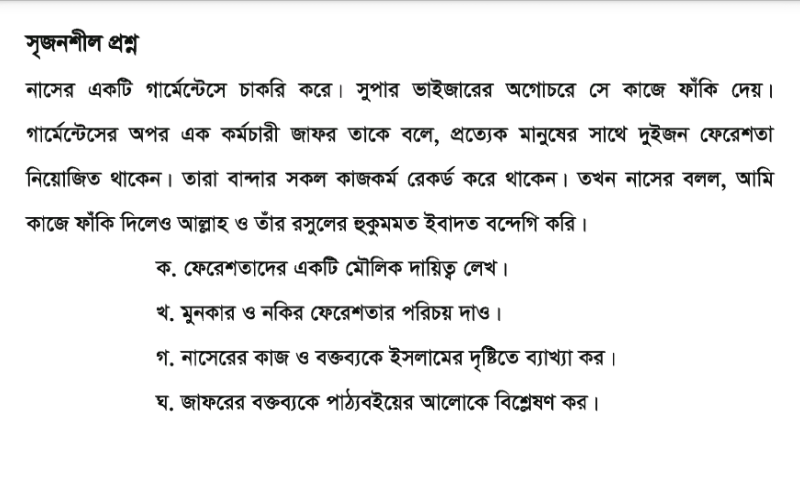 3:27:01 PM
মাওলানা সেলিম হোসাইন সহকারি মৌলভি  সিংচাপইড় আলিম মাদ্রাসা।
Page no.23
মঙ্গলবার, 05 মে 2020
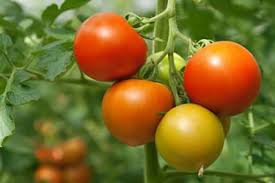 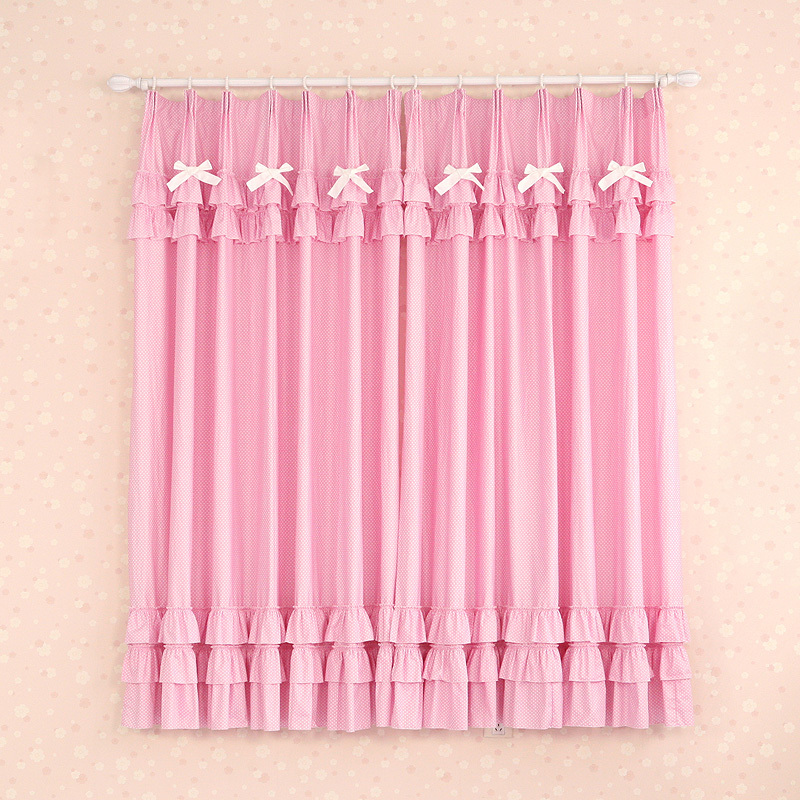 সবাইকে
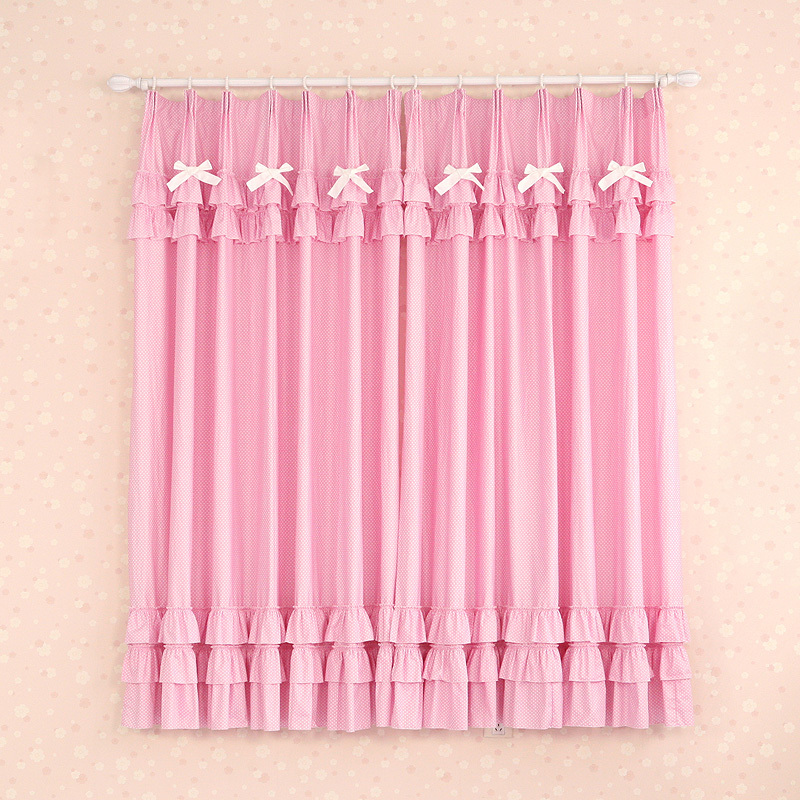 আসসালামু আলাইকুম ওয়া রাহমাতুল্লাহ
ধন্যবাদ
খোদা হাফিয
3:27:01 PM
মাওলানা সেলিম হোসাইন সহকারি মৌলভি  সিংচাপইড় আলিম মাদ্রাসা।
Page no.24
মঙ্গলবার, 05 মে 2020